Государственное бюджетное образовательное учреждение лицей № 623 имени И.П. Павлова
Презентация для урока английского языкаTHE WILD TRAP
Составитель: Осекова Л.В., учитель английского языка
Санкт-Петербург
2022
ПРЕЗЕНТАЦИЯ «THE WILD TRAP» /«ДИКАЯ ЛОВУШКА» Автор: Осекова Л.В., учитель английского языка лицея № 623
Данная презентация создана в рамках изучения  темы: «Литература: «80 дней вокруг света» на уроке английского языка в 10 классе. Учебник: «Английский в фокусе 10», авторы: Вирджиния Эванс, Дженни Дули, Боб Оби, Ольга Афанасьева, Ирина Михеева. Урок № 59 по рабочей программе.
     В презентации зафиксированы эпизоды из мультфильма “Around the World in 80 Days”. Данная презентация может быть использована в качестве наглядного пособия на уроке, а также для представления на английском языке на сцене школьного театра.
The Wild Trap
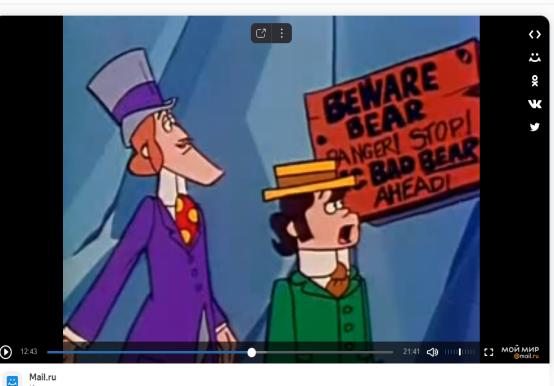 Episode 1
Passepartout and Mr Fogg see a bear.
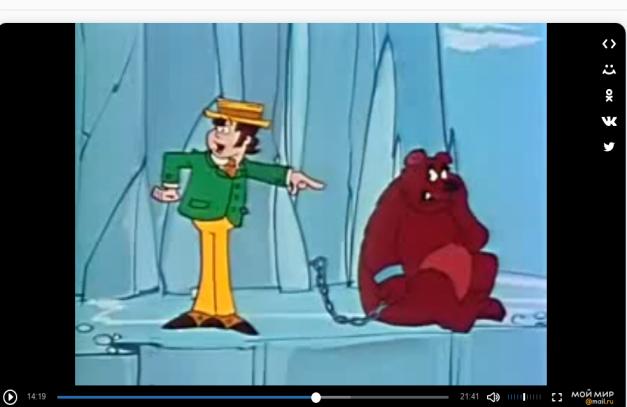 Episode 2
P:   Fix tricks! I bet it's monsieur Fix in disguise. It's a Fix's trick, for sure.
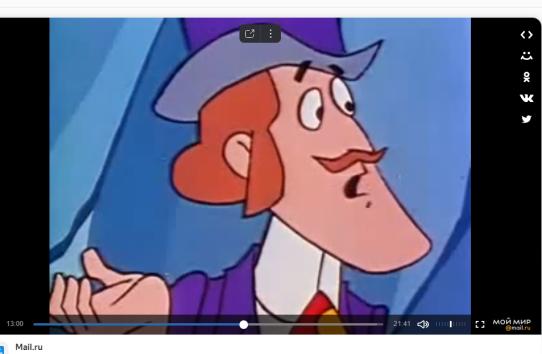 Episode  3
FF:   He looks like a bear to me, Passpartout.
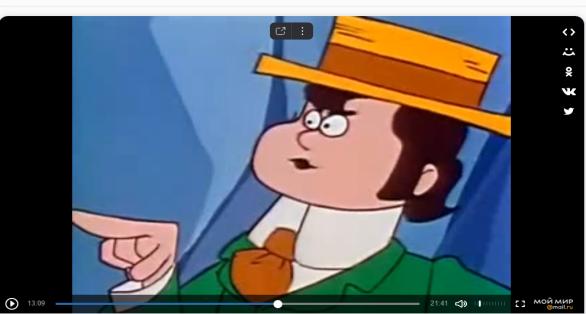 Episode 4
P:   No, no, you're not suspicious enough. That Fix is very tricky. I'll prove it to you.
Episode 5+6
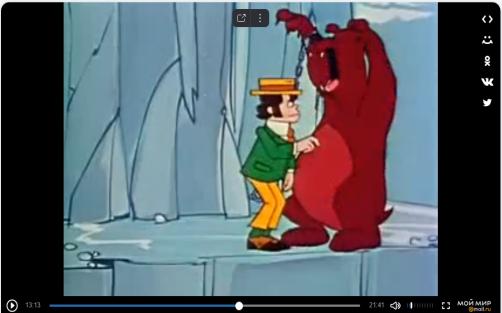 Passepartout
faces
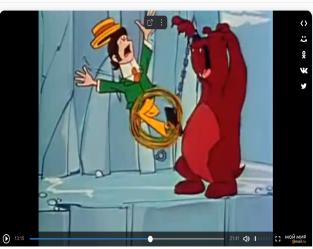 a real bear!
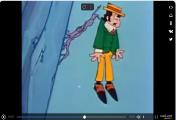 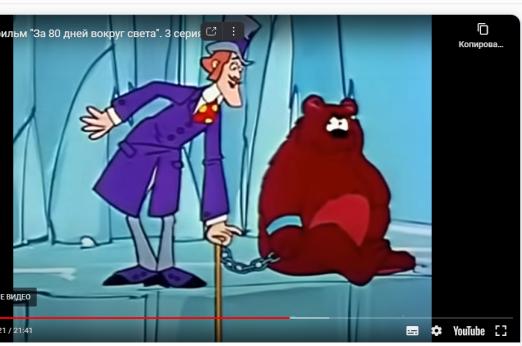 Episode  7
FF:   Take hold of my walking stick.
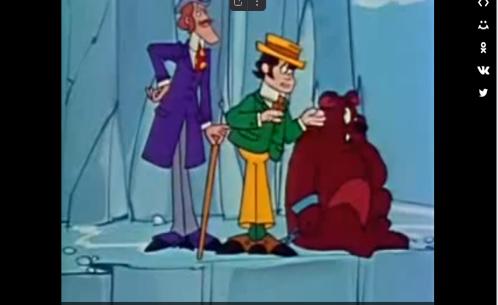 Episode 8
P:   Here! Go away, bear! Shu! Shu!
(The bear is growling.)
Episode 9
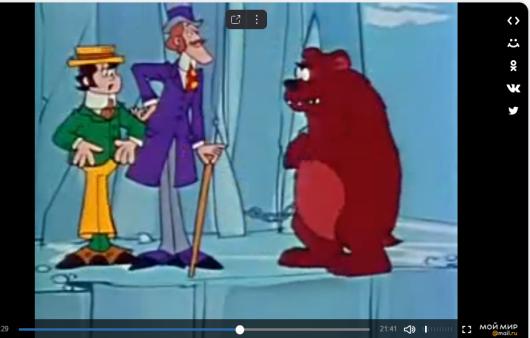 P:   We cannot stop. We are to go around the world in 80 days, so Fogg can marry Belinda Maze. Get out of the way!
       - He won't go!
       - Maybe there is something in the bag!
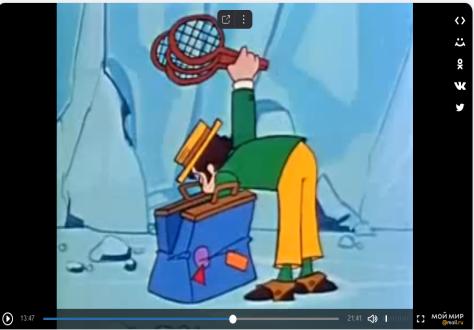 Episode 10
- We could cage him! No, you cannot make a cage out of tennis rackets.
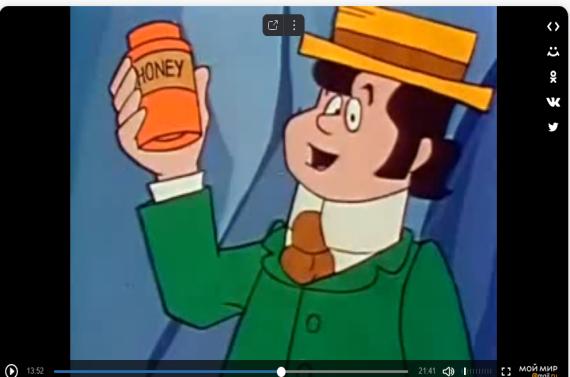 Episode 11
This honey?
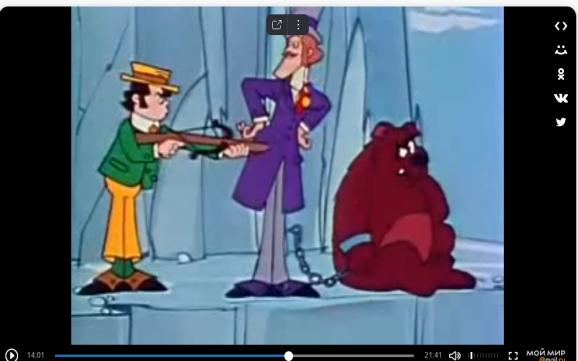 Episode 12
- Aha! A crossbow! We'll shoot him!
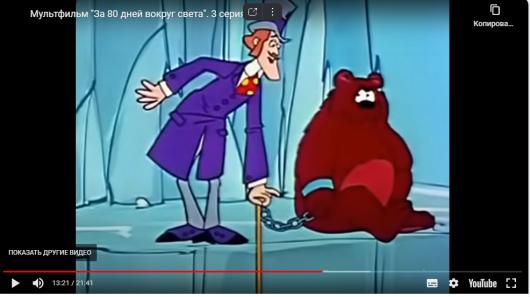 Episode  13
FF:   No, no, we do not shoot things. We must protect wild lives, Passepartout. Besides, it's not his fault. I suspect, Mr Fix tied him there. Now we must make friends with him.
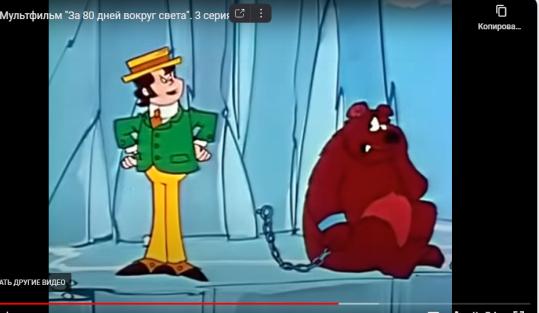 Episode 14
P:   He doesn't seem very friendly to me! That's a very very angry bear. There is no way to make friends with him.
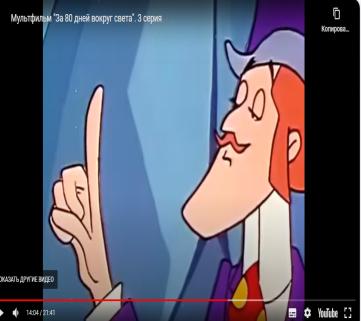 Episode  15
FF:  There is always a way to save the day.
the honey
Pot!
We'll use…
the honey pot
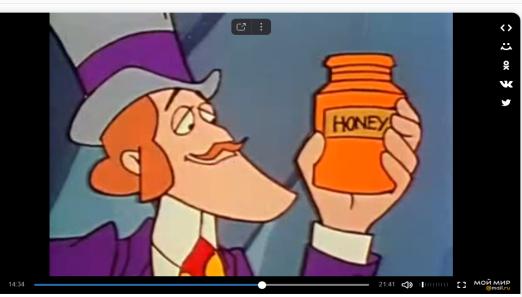 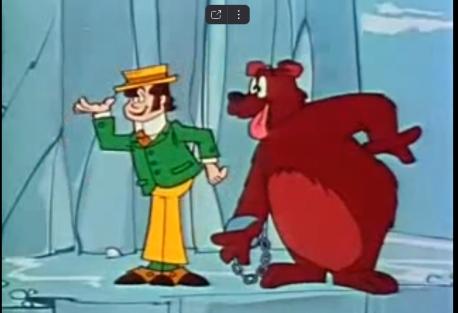 Episode 16
P:   Parlez-vous! Of course – the honey! Why did I not think of that?
Thus Mr Filias Fogg and Passepartout made friends with a wild bear.
17
Episode
The end.
FF:  There is always a way to save the day.